ENTER TITLE HERE
Author name(s)

Affiliation(s)
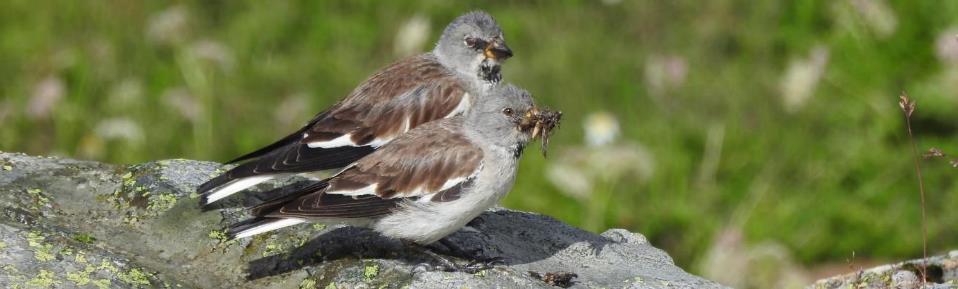 use an image of your choice to represent your study
Add session here, as written in the programme